Sección 14 (Capítulos 61-64)
“El designio de Dios era que la razón rigiera
a los apetitos, y que éstos sirvieran para nuestra felicidad. Y cuando son regulados y regidos por una razón santificada, son santidad para el Señor.” 

Conducción del niño, 356:1 / 357:1
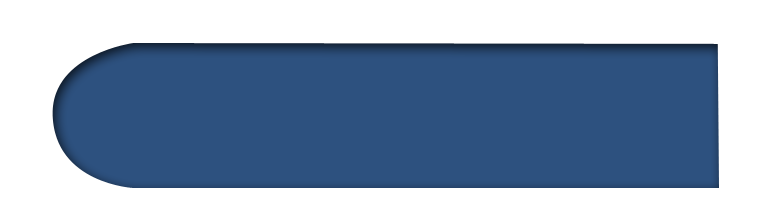 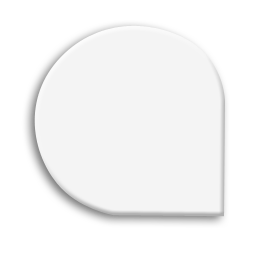 ¿Cuál es la ventaja de enseñar a los niños pequeñitos a tener regularidad en la alimentación?
Conducción del niño, 355:1 / 358:1
1
“[…] Hay que darle alimento tan sólo a intervalos regulares, y con menos frecuencia conforme va creciendo [...] El cuidado y la regularidad en la alimentación de las criaturas no sólo [1] fomentarán la salud, y así [2] las harán sosegadas y de genio apacible, sino que echarán los cimientos de ____________ que los beneficiarán en los años subsiguientes”.
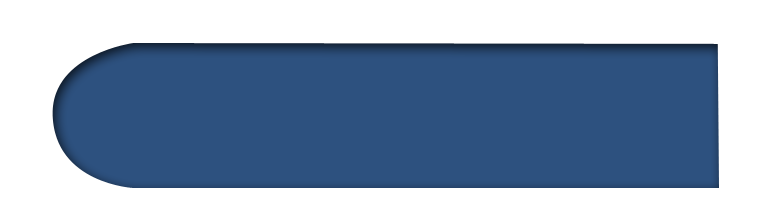 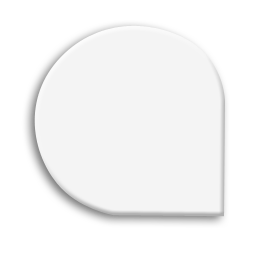 ¿Cuál es la ventaja de enseñar a los niños pequeñitos a tener regularidad en la alimentación?
Conducción del niño, 355:1 / 358:1
1
“[…] Hay que darle alimento tan sólo a intervalos regulares, y con menos frecuencia conforme va creciendo [...] El cuidado y la regularidad en la alimentación de las criaturas no sólo [1] fomentarán la salud, y así [2] las harán sosegadas y de genio apacible, sino que echarán los cimientos de ____________ que los beneficiarán en los años subsiguientes”.
hábitos
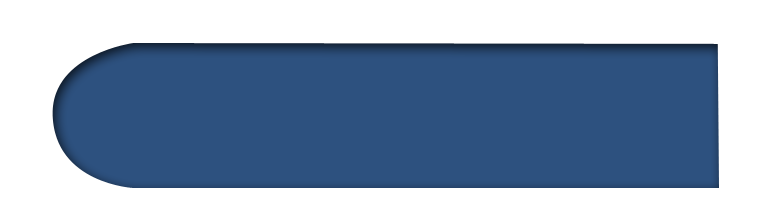 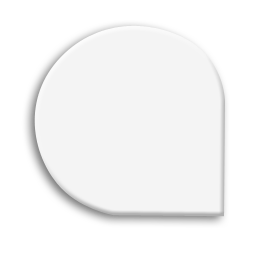 ¿Cuál es la influencia de una alimentación con carne sobre
la naturaleza moral y espiritual de los hijos? Conducción del niño, 358:1 / 361:1
2
“[...] en los países donde abundan las frutas, los cereales y las nueces, la carne no es el alimento adecuado para el pueblo de Dios. Se me ha indicado que la carne propende a [1] ________________ la naturaleza, [2] a los hombres y mujeres del amor y la simpatía que debieran sentir por cada cual, y [3] hace predominar las pasiones bajas sobre las facultades más elevadas del ser. Si el comer carne fue alguna vez saludable, no lo es ahora”.
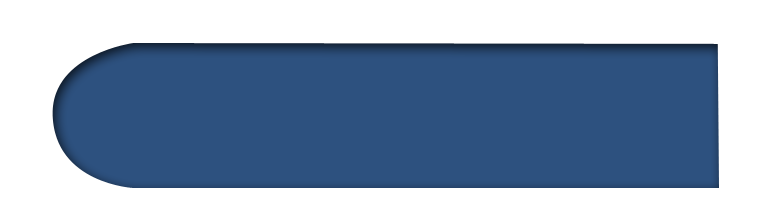 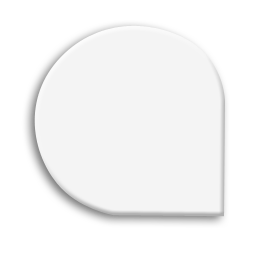 ¿Cuál es la influencia de una alimentación con carne sobre
la naturaleza moral y espiritual de los hijos? Conducción del niño, 358:1 / 361:1
2
“[...] en los países donde abundan las frutas, los cereales y las nueces, la carne no es el alimento adecuado para el pueblo de Dios. Se me ha indicado que la carne propende a [1] ________________ la naturaleza, [2] a los hombres y mujeres del amor y la simpatía que debieran sentir por cada cual, y [3] hace predominar las pasiones bajas sobre las facultades más elevadas del ser. Si el comer carne fue alguna vez saludable, no lo es ahora”.
animalizar
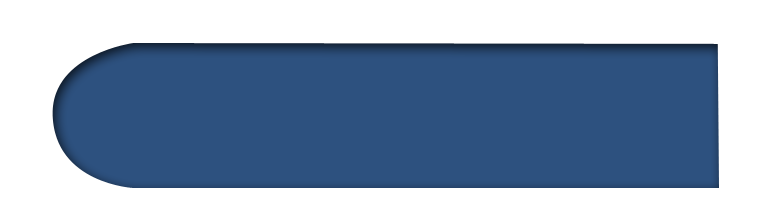 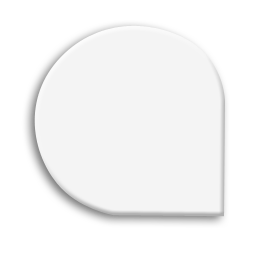 ¿Cuáles son algunas de las consecuencias morales y espirituales al permitir que los niños coman cuando quieren y lo que quieren? Conducción del niño, 364:4 / 367:3
3
“[…] los hacen [1] nerviosos, [2] impacientes para reprimirse, [3] tercos e [4] irritables. [5] No se les puede tener confianza a menos que estén bajo la mirada de sus padres. A veces [6] parecen muertas las facultades morales y [7] es difícil despertarlos para que comprendan la naturaleza vergonzosa y penosa del _________; [8] caen fácilmente en hábitos de prevaricación, engaño y con frecuencia mienten descaradamente”.
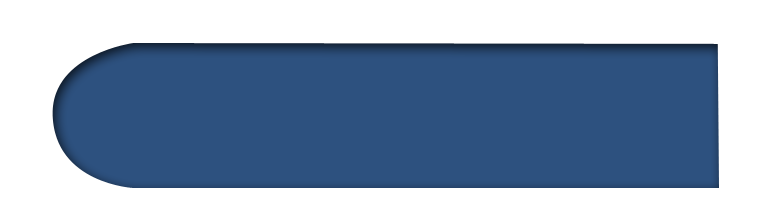 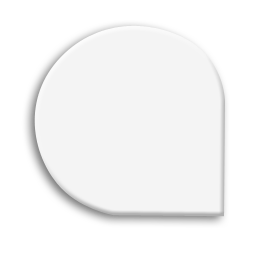 ¿Cuáles son algunas de las consecuencias morales y espirituales al permitir que los niños coman cuando quieren y lo que quieren? Conducción del niño, 364:4 / 367:3
3
“[…] los hacen [1] nerviosos, [2] impacientes para reprimirse, [3] tercos e [4] irritables. [5] No se les puede tener confianza a menos que estén bajo la mirada de sus padres. A veces [6] parecen muertas las facultades morales y [7] es difícil despertarlos para que comprendan la naturaleza vergonzosa y penosa del _________; [8] caen fácilmente en hábitos de prevaricación, engaño y con frecuencia mienten descaradamente”.
pecado
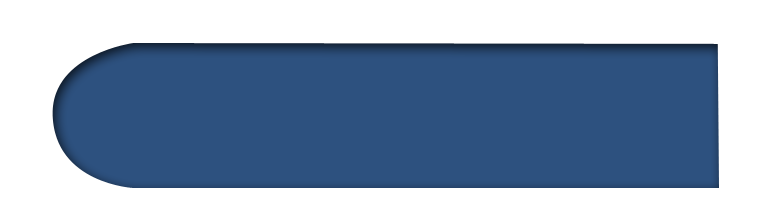 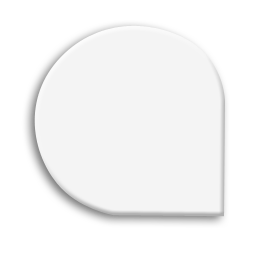 ¿Qué ocurre cuando el padre o la madre no limitan la cantidad de comida que
el niño o joven come?
Conducción del niño, 367:4 / 370:3
4
“[…] Padres, colocad delante de vuestros hijos la cantidad que deben comer. No dejéis a su elección el comer tanto como les plazca. . . . Padres, a menos que se tenga en cuenta esto, la percepción de vuestros hijos será embotada…
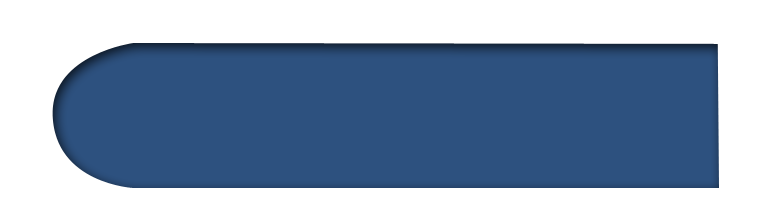 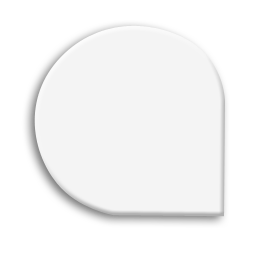 ¿Qué ocurre cuando el padre o la madre no limitan la cantidad de comida que
el niño o joven come?
Conducción del niño, 367:4 / 370:3
4
Irán a la escuela, pero no podrán aprender todo lo que debieran; pues el vigor que debiera ir al cerebro se emplea en el alimento de más que sobrecarga el estómago. Los padres necesitan ser educados a fin de no dar demasiado alimento a los niños pues así se ______________ en vez de robustecerse”.
debilitarán
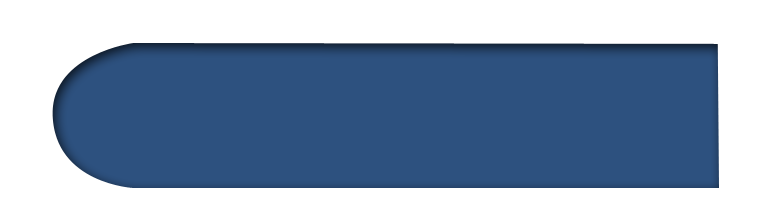 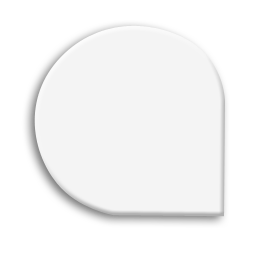 ¿Qué hacer para que sus hijos tengan una mente superior?
Conducción del niño, 372:2 / 375:2
5
“Los hábitos ___________ correctos estimulan la superioridad mental. El poder intelectual, la fortaleza física y la longevidad dependen de leyes inmutables. En esto, no hay nada librado al azar o a la casualidad. El Dios de la naturaleza no intervendrá para preservar a los hombres de las consecuencias de haber violado las leyes de la naturaleza”.
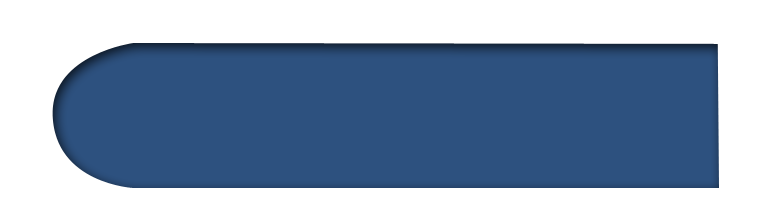 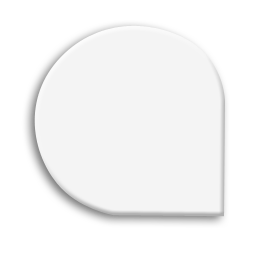 ¿Qué hacer para que sus hijos tengan una mente superior?
Conducción del niño, 372:2 / 375:2
5
físicos
“Los hábitos ___________ correctos estimulan la superioridad mental. El poder intelectual, la fortaleza física y la longevidad dependen de leyes inmutables. En esto, no hay nada librado al azar o a la casualidad. El Dios de la naturaleza no intervendrá para preservar a los hombres de las consecuencias de haber violado las leyes de la naturaleza”.
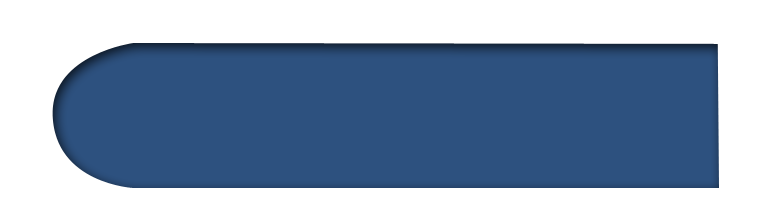 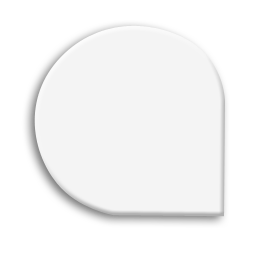 ¿Cuáles son algunas causas de la caída de jóvenes que podrían haber sido exitosos en la vida?
Conducción del niño, 378:3 / 382:1
6
“[…] La ociosidad, la falta de ideal, las malas compañías, pueden ser las causas que predispongan a la intemperancia. A menudo se las halla en la mesa del hogar de las familias que se consideran estrictamente temperantes…
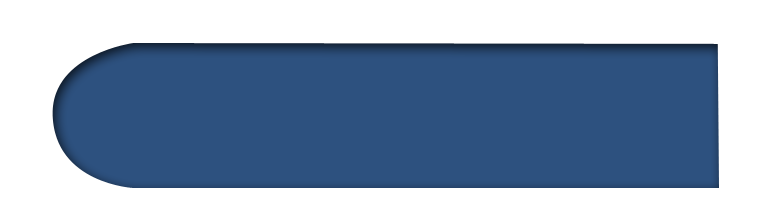 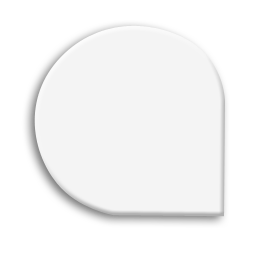 ¿Cuáles son algunas causas de la caída de jóvenes que podrían haber sido exitosos en la vida?
Conducción del niño, 378:3 / 382:1
6
Todo lo que desordene la digestión, que cree una excitación mental anormal, o que de cualquier modo enerve el organismo, perturbando el equilibrio de las facultades mentales y físicas, debilita el dominio de la mente sobre el cuerpo y tiende así hacia la intemperancia. Si se buscara el motivo de la caída de más de un joven promisorio, se llegaría a apetitos anormales creados por un ____________ alimentario malsano”.
régimen
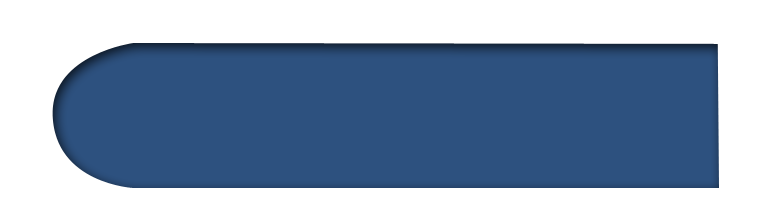 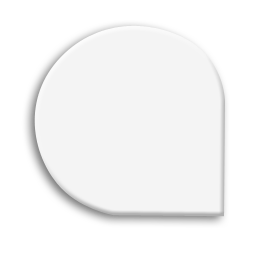 ¿Cuáles son los resultados morales y espirituales de dejar que los hijos
coman fuera de hora?
Conducción del niño, 382:4 / 386:1
7
“Para evitar la tarea de educar pacientemente a sus hijos en hábitos de abnegación, muchos padres los complacen dándoles de comer y beber lo que les plazca. El deseo de satisfacer el gusto y complacer las inclinaciones no disminuye con el correr de los años y esos jóvenes mimados, al crecer, son gobernados por el
impulso, son esclavos del apetito…
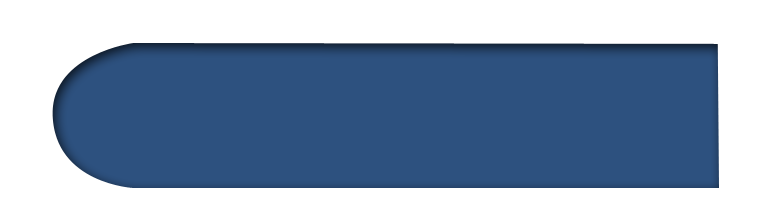 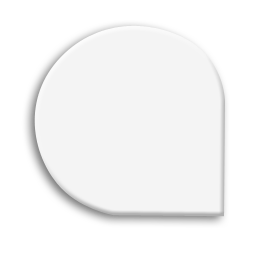 ¿Cuáles son los resultados morales y espirituales de dejar que los hijos
coman fuera de hora?
Conducción del niño, 382:4 / 386:1
7
…Cuando ocupan su lugar en la sociedad y comienzan la vida por sí mismos, no tienen poder para resistir la ____________. En el glotón, el aficionado al tabaco, . . . y el ebrio, vemos los malos resultados de la educación
errónea. . . .”
tentación
Conclusión
“Enseñadles que no deben ser arrastrados por
otros. que no han de doblegarse ante influencias erróneas, sino que deben influir sobre otros para bien, para ennoblecer y elevar a aquellos con quienes se relacionan. Enseñadles que si se unen con Dios, tendrán fortaleza de él para resistir las más fieras
tentaciones.”

Conducción del niño, 383:2 / 386:3
Después de identificar con la familia un hábito perjudicial que debe ser cambiado, establezca qué estrategia
usarán para substituir este hábito por otro saludable.